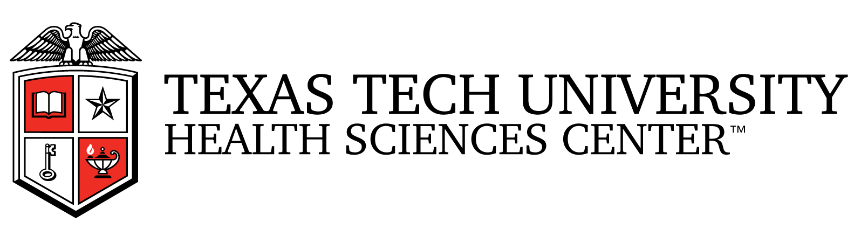 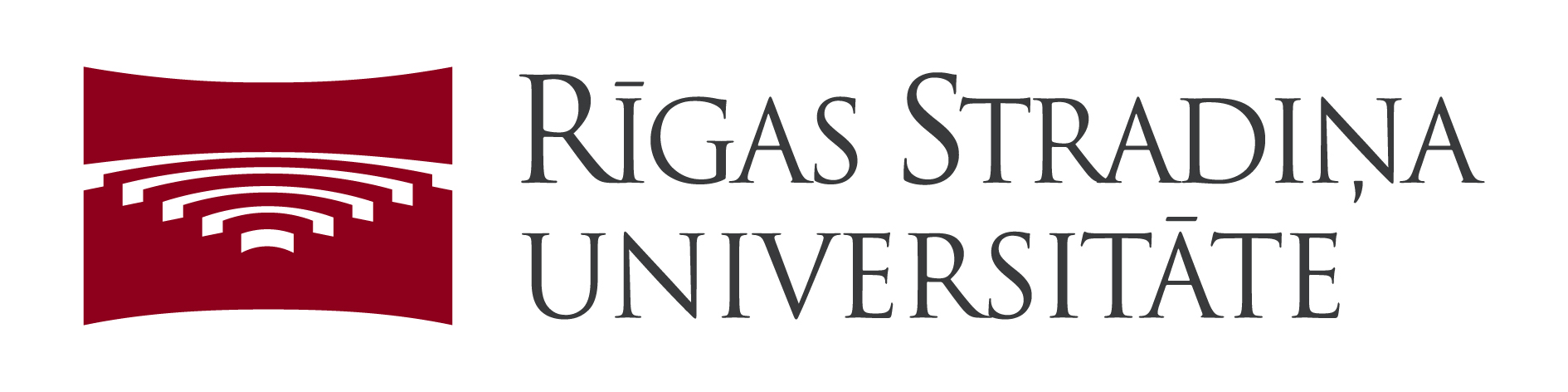 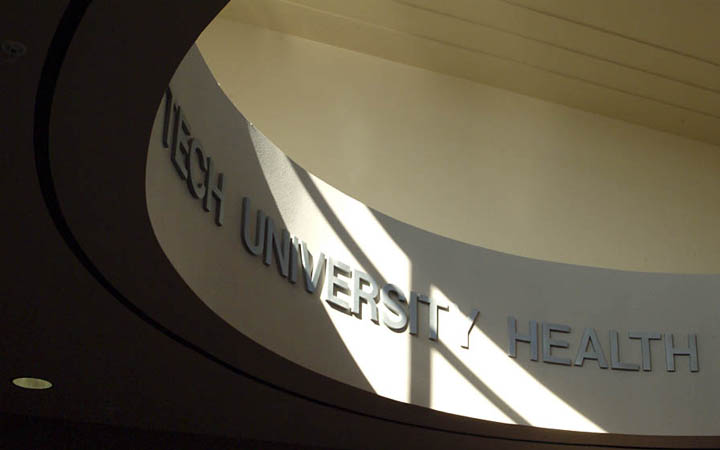 Courtney Queen, Ph.D.Fulbright ScholarRīga Stradiņš UniversityInstitute of Public HealthAssistant Professor Director for Undergraduate StudiesGraduate School of Biomedical SciencesDepartment of Public Health
international Relationships & 
Translational Actions Toward Health Equity
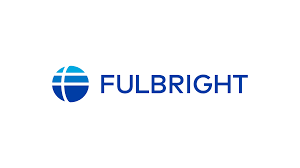 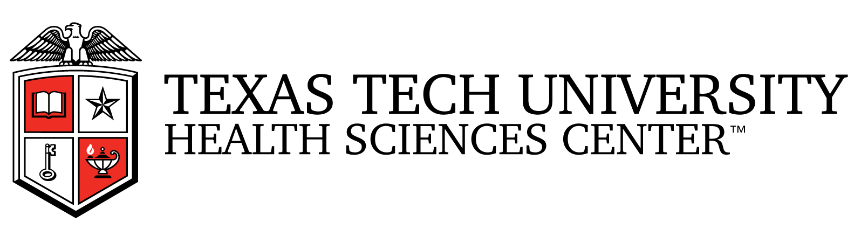 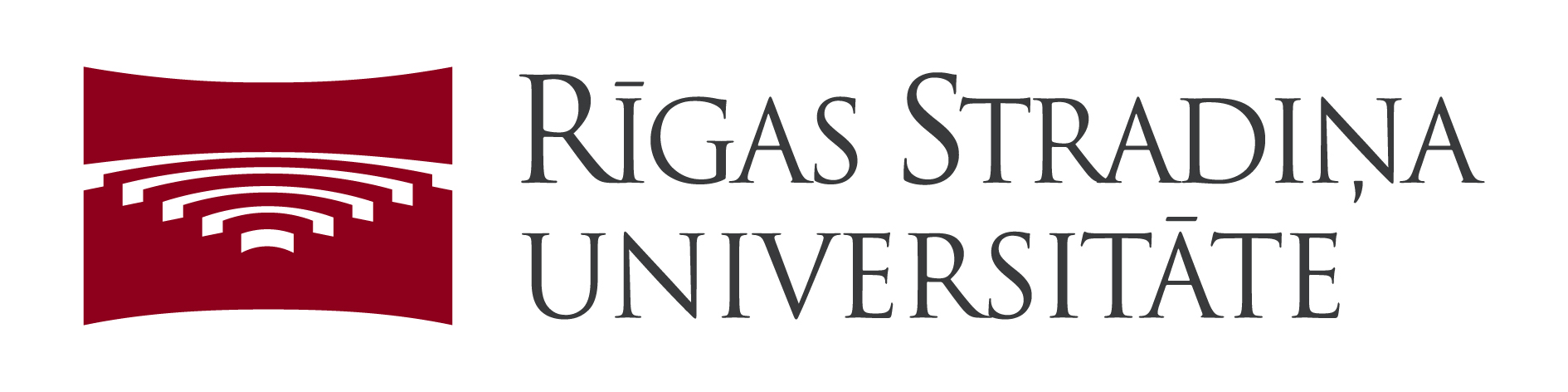 International Relationships & Translational Actions Toward Health Equity
Interventions to Improve 
Health Literacy for Health Equity
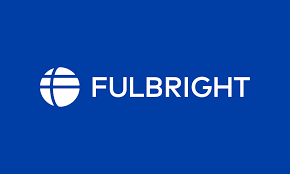 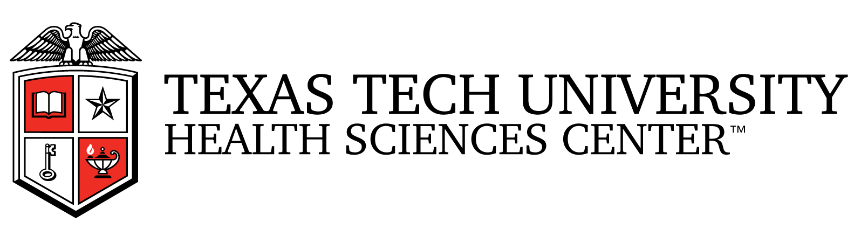 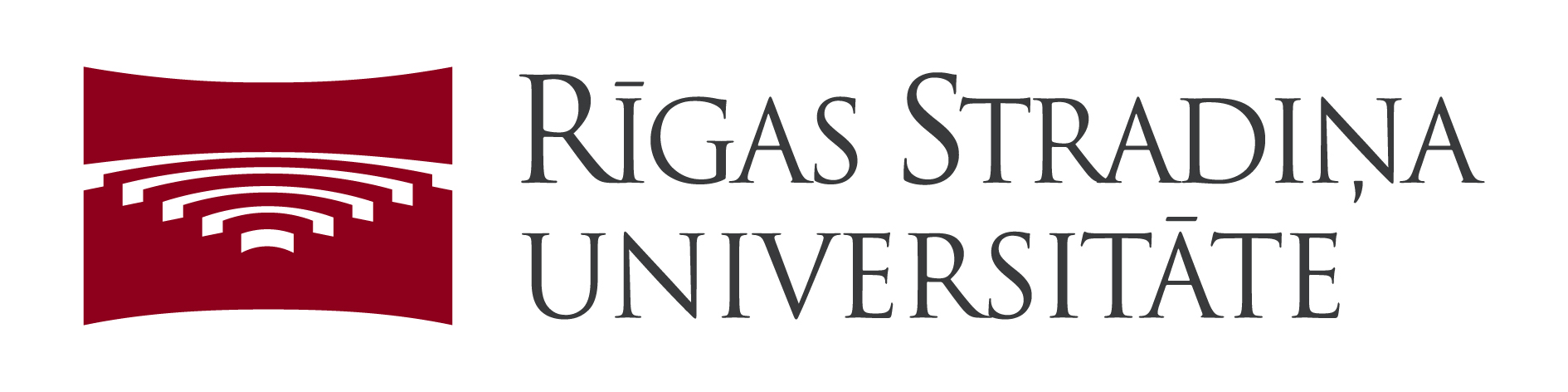 Disclosure
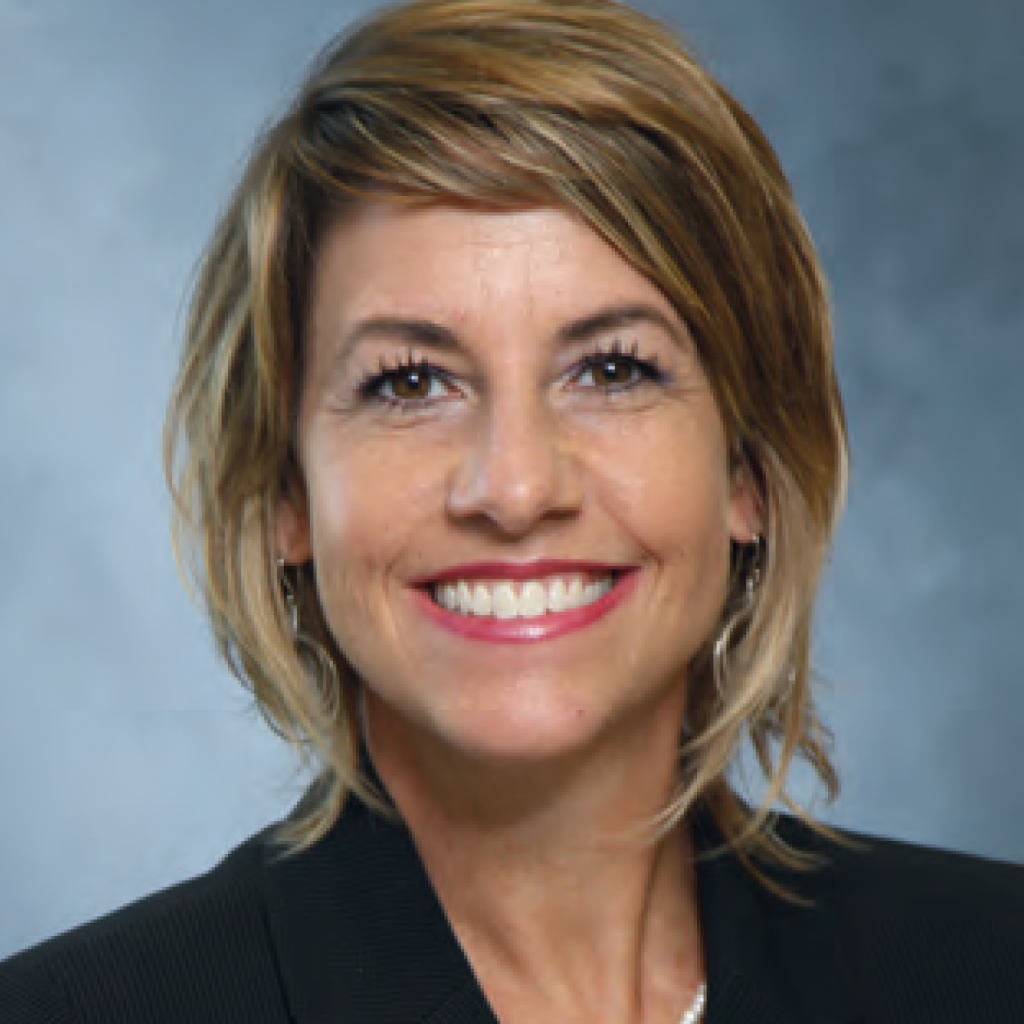 J. William Fulbright Scholar, Latvia, Spring 2022
National Institutes of Health, NIAMS, R21
National Science Foundation, Commercialization
TTUHSC Clinical Research Institute, Proof-of-Concept Study 
TTU Innovation Hub, Prototype Development
Health Equity Leadership Institute Scholar
NIH, National Institute of Minority Health and Health Disparities Scholar
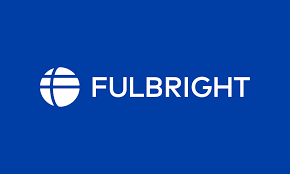 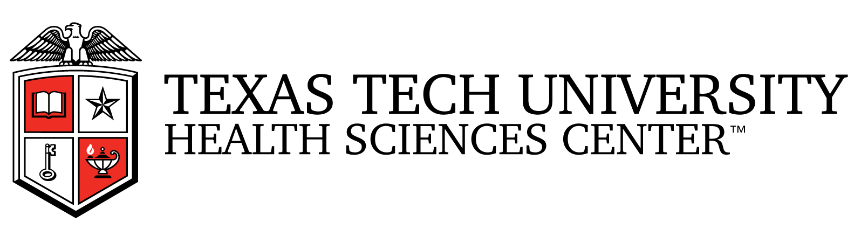 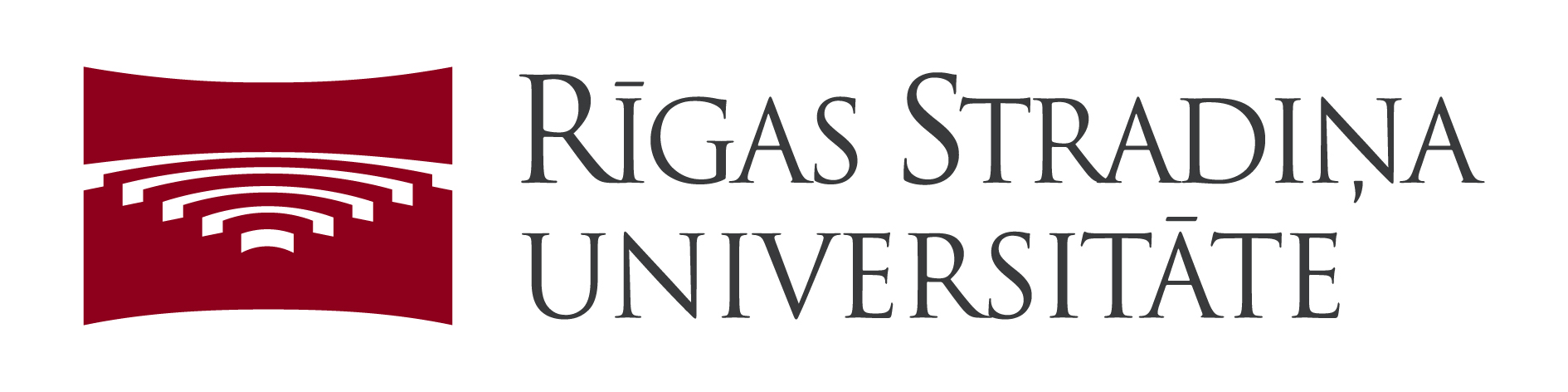 Objectives
Describe the problem of health literacy in the US and Europe, 
Understand how levels of health literacy are determined, consequences of low health literacy and 
Explore strategies for designing, implementing and disseminating tailored health information for patient groups/populations with different levels of literacy and different cultural backgrounds.
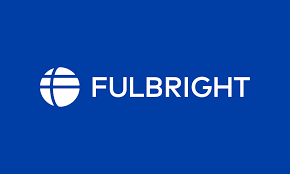 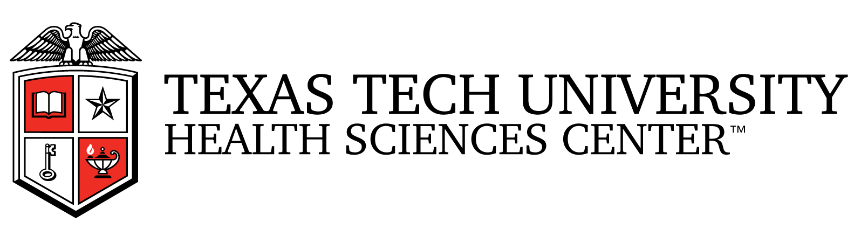 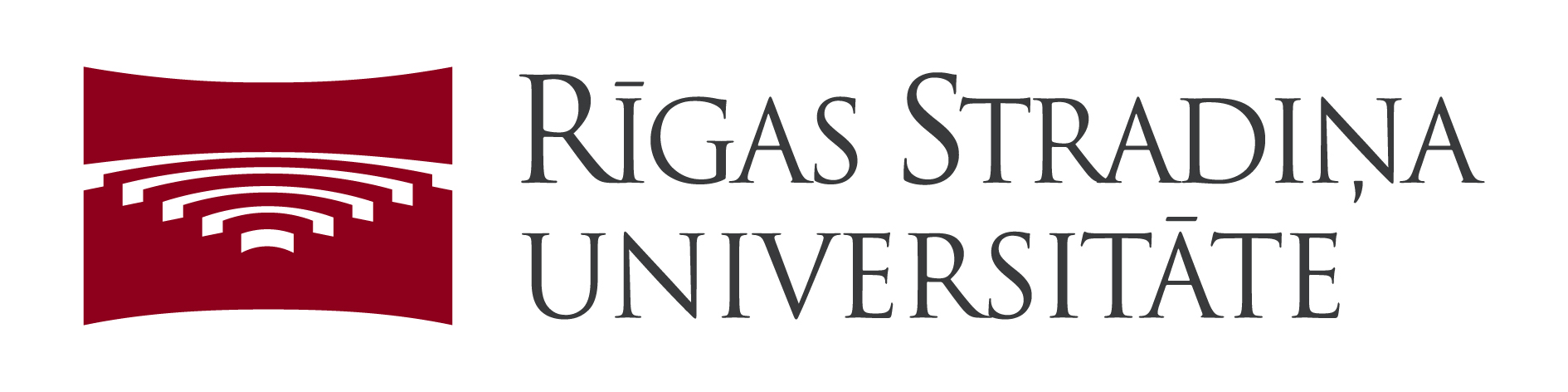 Health Literacy
What is health Literacy?
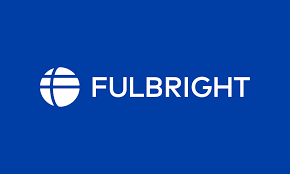 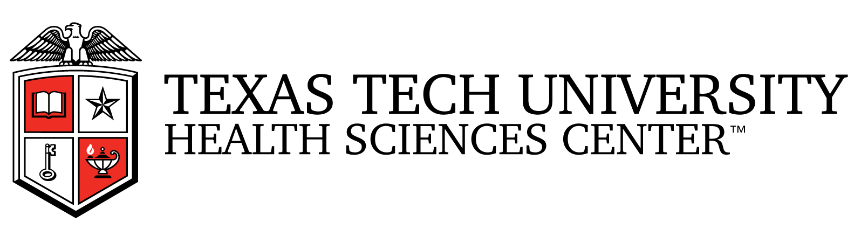 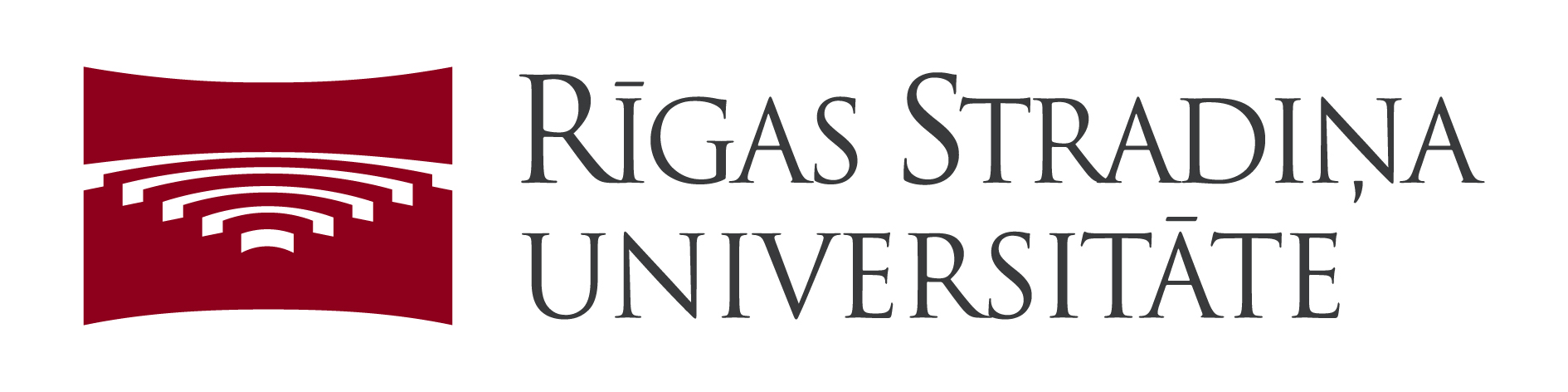 What Is Health Literacy?
Clients/Patients:
Education/Literacy/Language

Health Literacy:  The capacity to 
Obtain, process, understand basic health information and services
Make appropriate health care decisions (act on information)
Access/navigate health care system
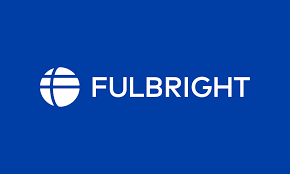 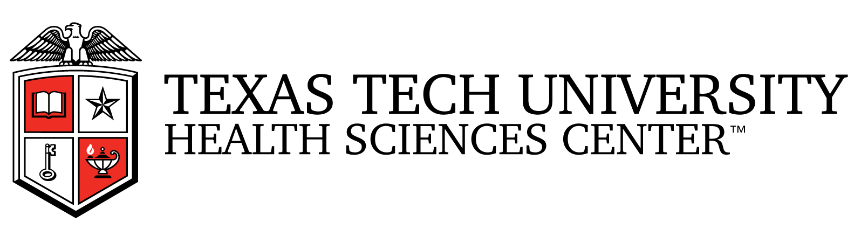 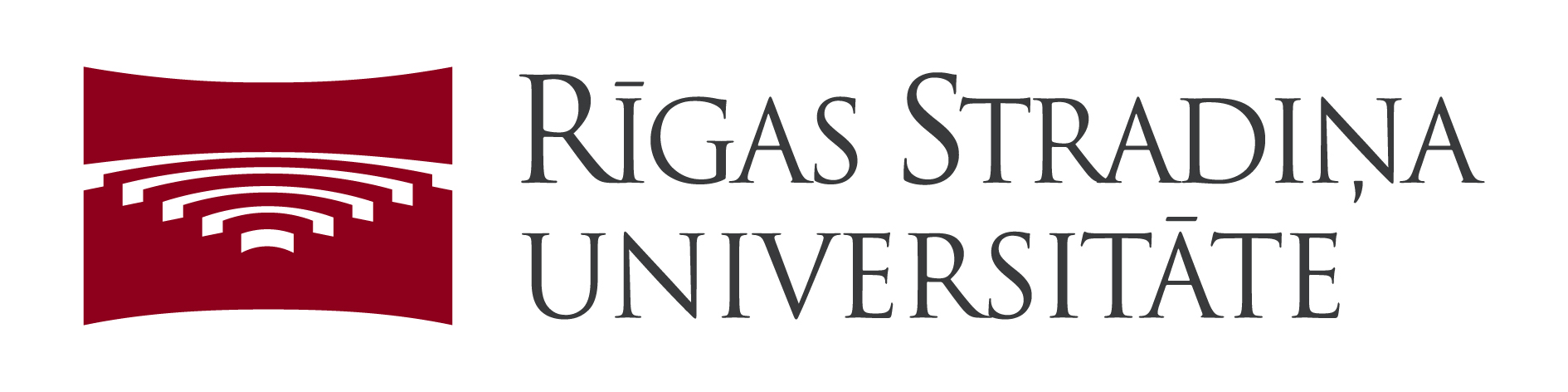 Red Flags of Low Health Literacy
Frequently missed appointments 
Incomplete registration forms 
Non-compliance with medication 
Unable to name medications, explain purpose or dosing
Identifies pills by looking at them, not reading label
Unable to give coherent, sequential history
Ask fewer questions
Lack of follow-through on tests or referrals
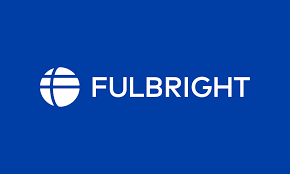 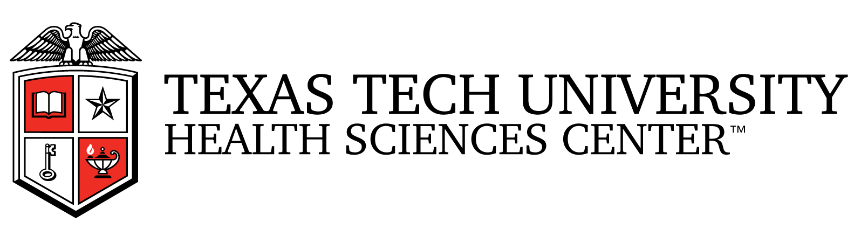 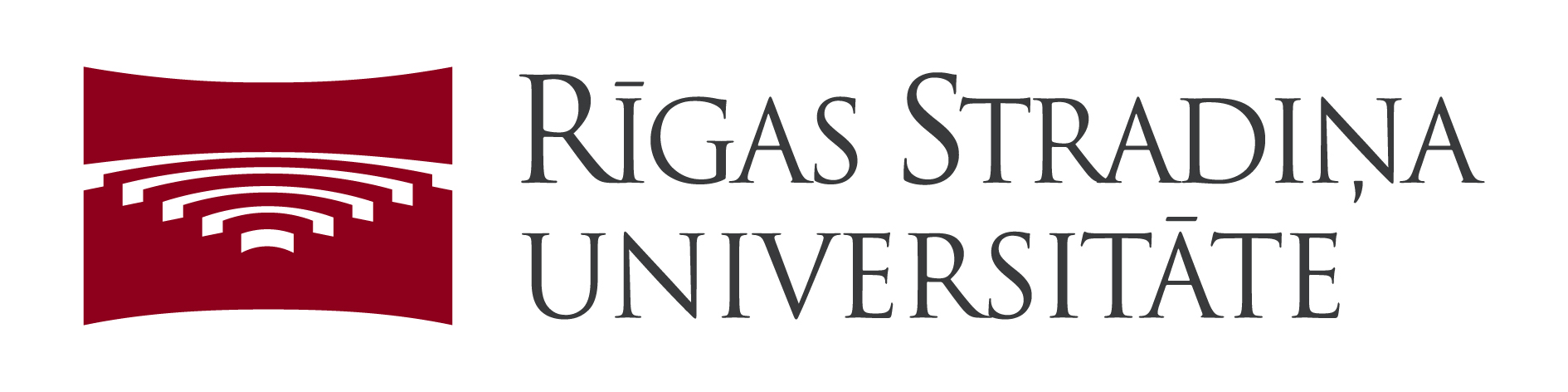 Health Literacy Universal Precautions Approach
Structuring the delivery of care as if everyone may have limited health literacy
You cannot tell by looking
Higher literacy skills ≠ understanding
Anxiety can reduce ability to manage health information
Everyone benefits from clear communications
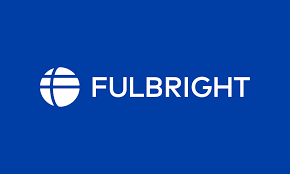 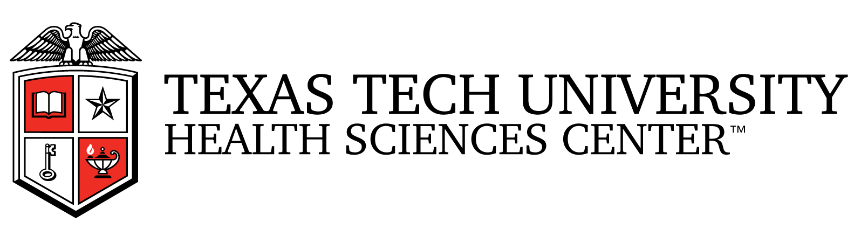 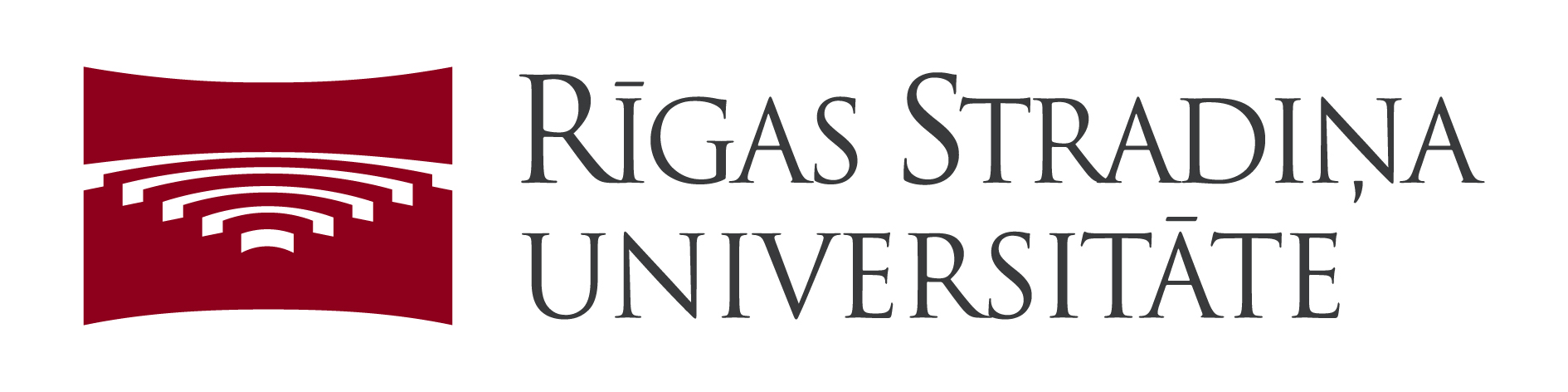 Measuring Health Literacy
how is health Literacy determined?
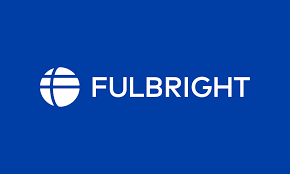 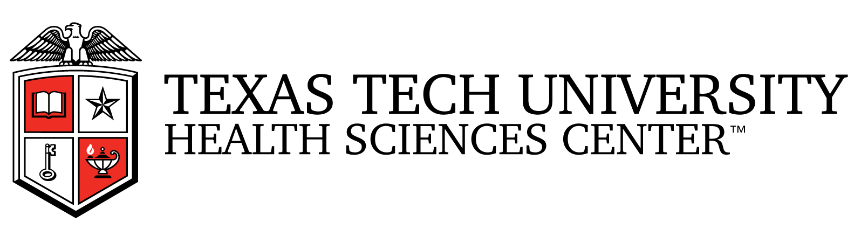 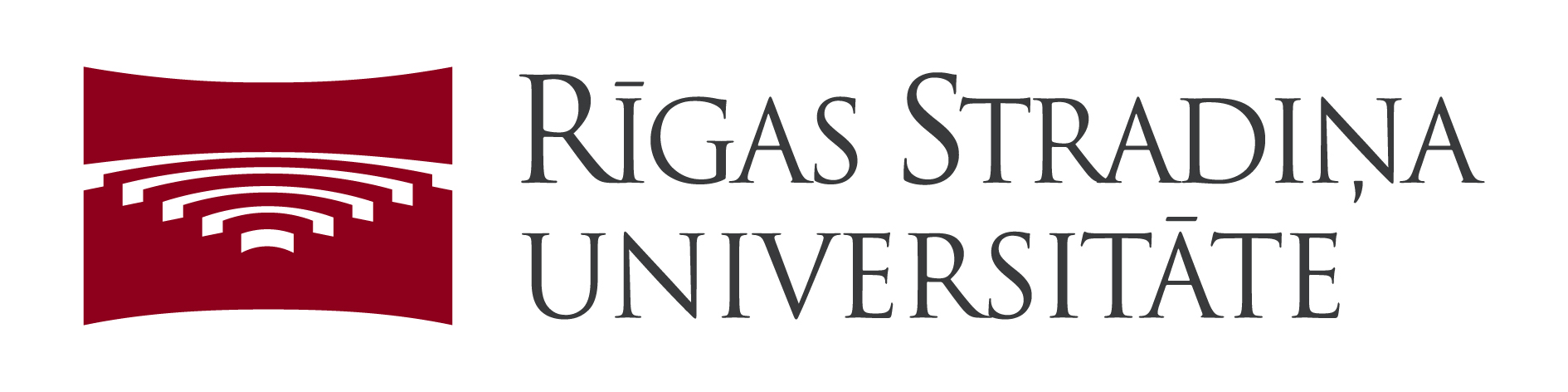 How do we measure health literacy?
Health literacy is the degree to which individuals have the capacity to obtain, process, and understand basic health information and services needed to make appropriate health decisions. AHRQ-funded researchers have developed a variety of tools to measure an aspect of health literacy—individuals' reading comprehension in a medical context.
The AHRQ-supported tools are for the assessment of health literacy in speakers of English and Spanish, the languages most frequently spoken in the United States.
These tools can be used for research, training, or program planning purposes as long as credit is given to AHRQ as the source. (Users of the tools who publish their findings can find a link listed with each tool to the paper that describes its initial development and validation.) The tools available from AHRQ are the:
Short Assessment of Health Literacy–Spanish and English
Rapid Estimate of Adult Literacy in Medicine–Short Form
Short Assessment of Health Literacy for Spanish Adults
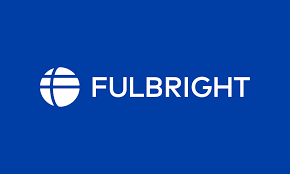 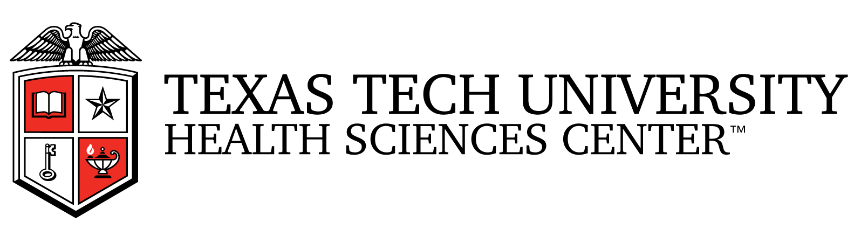 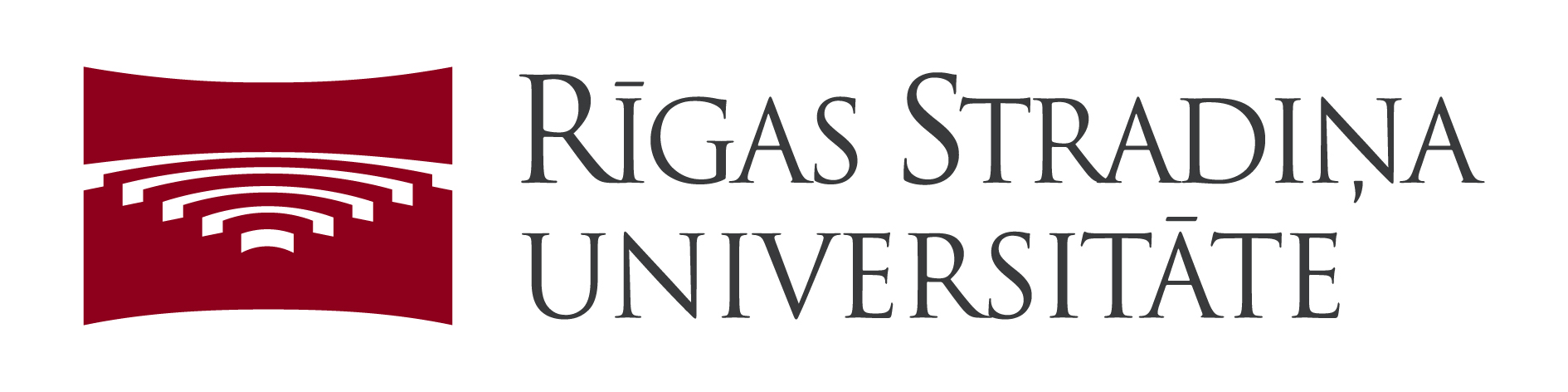 National Assessment of Health Literacy
National assessment of health literacy skills of US adults
Assessed both reading and math skills 
Focused on health-related materials and tasks
36% of adults were identified as having serious limitations in health literacy skills
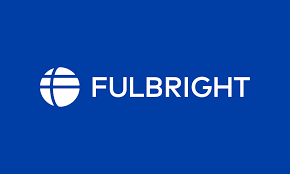 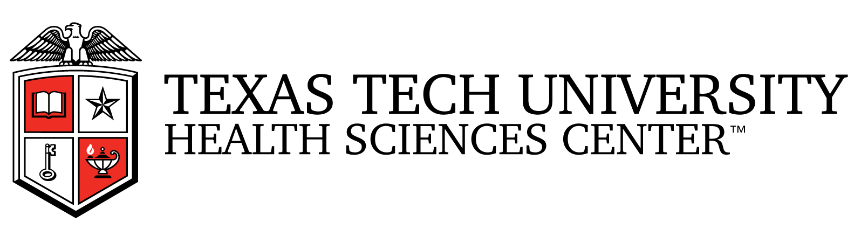 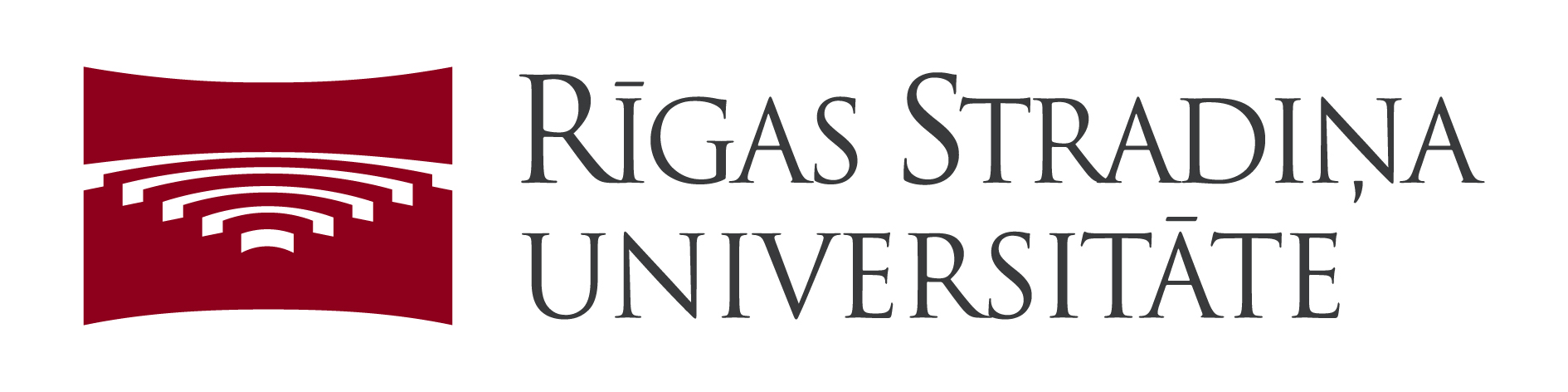 Improving Health Literacy
Interventions to improve health Literacy?
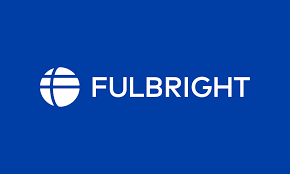 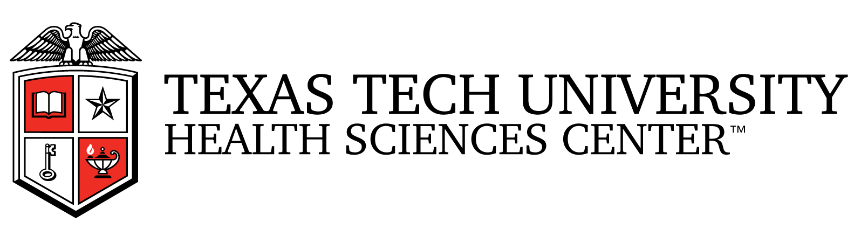 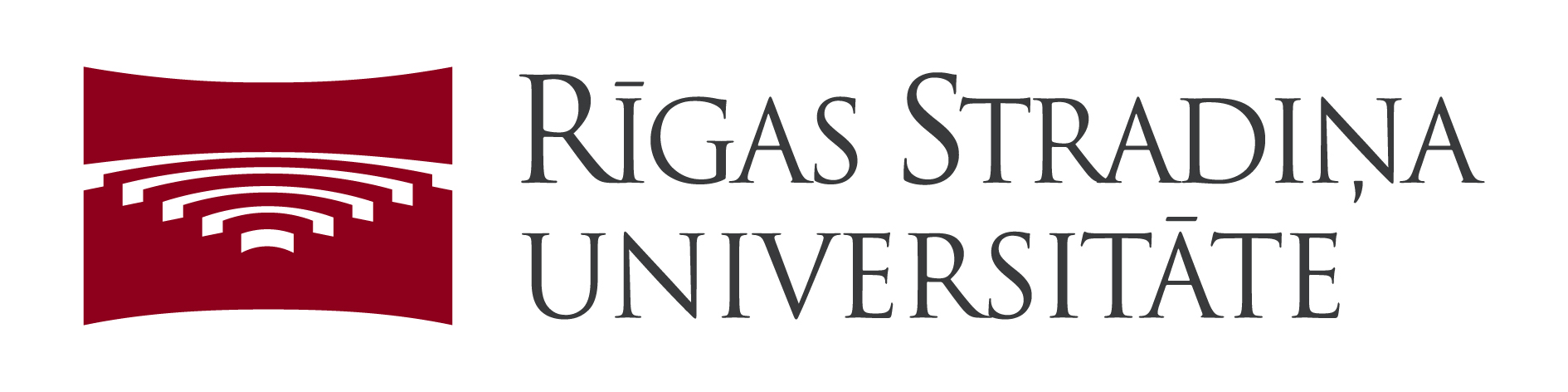 The Clinical Encounter
Prevention  (eating, exercise, sunscreen)

Immunization

Self Assessment of Health Status
Peak flow meter
Glucose testing

Self-treatment
Insulin adjustments

Health Care Use
When to go to clinic/ER
Referrals and follow-up
Insurance/Medicare
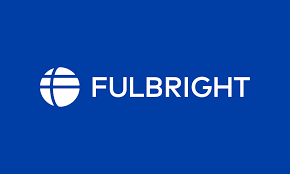 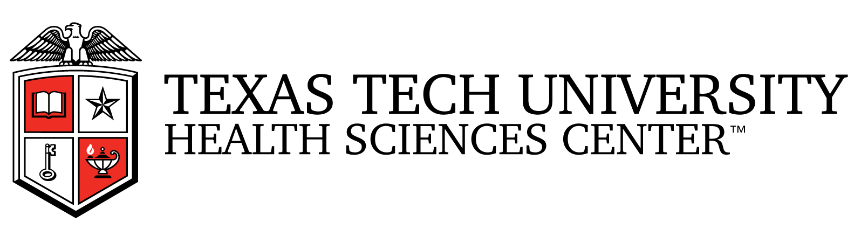 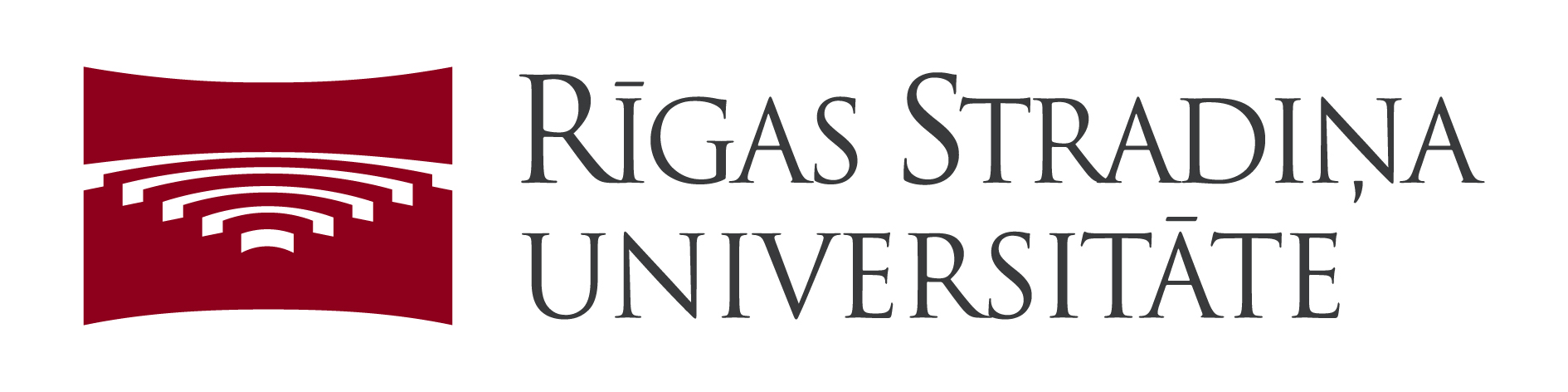 How do we improve health literacy?
Focus on “need-to-know” & “need-to-do”
Use Teach-Back Method
Demonstrate/draw pictures
Use clearly written education materials
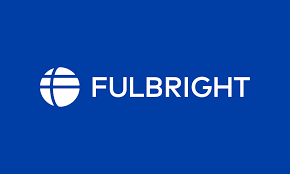 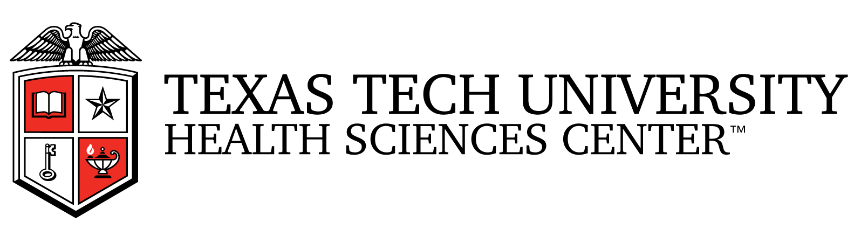 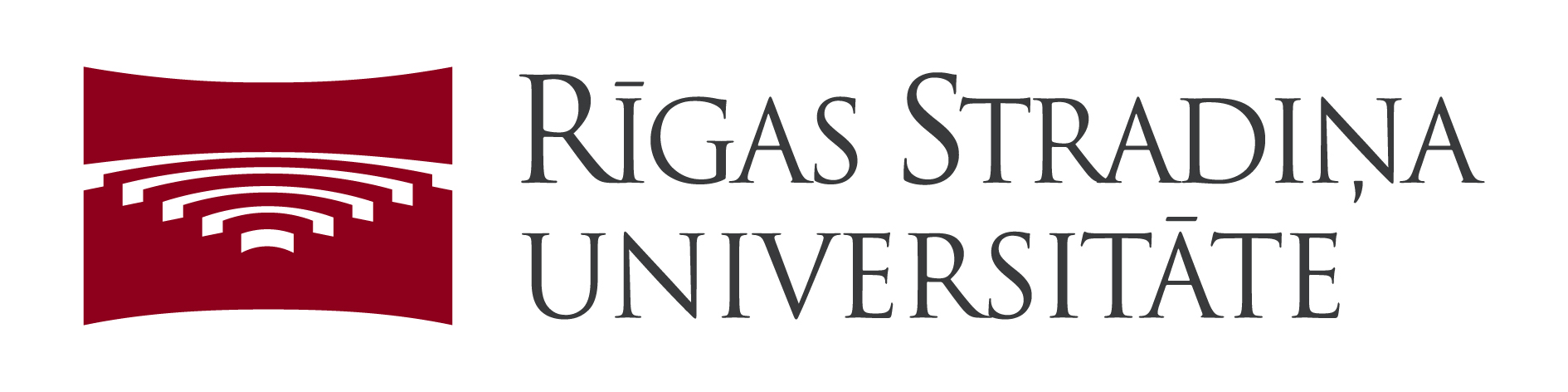 Patient Understanding
What do patients need to know/do…?
When they leave the exam room
When they check out
What do they need to know about?
Taking medicines
Self-care
Referrals and follow-ups
Filling out forms
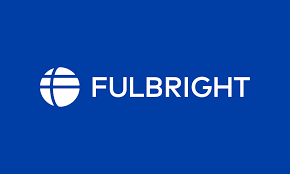 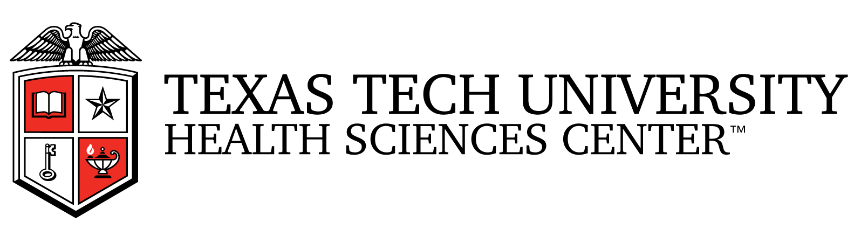 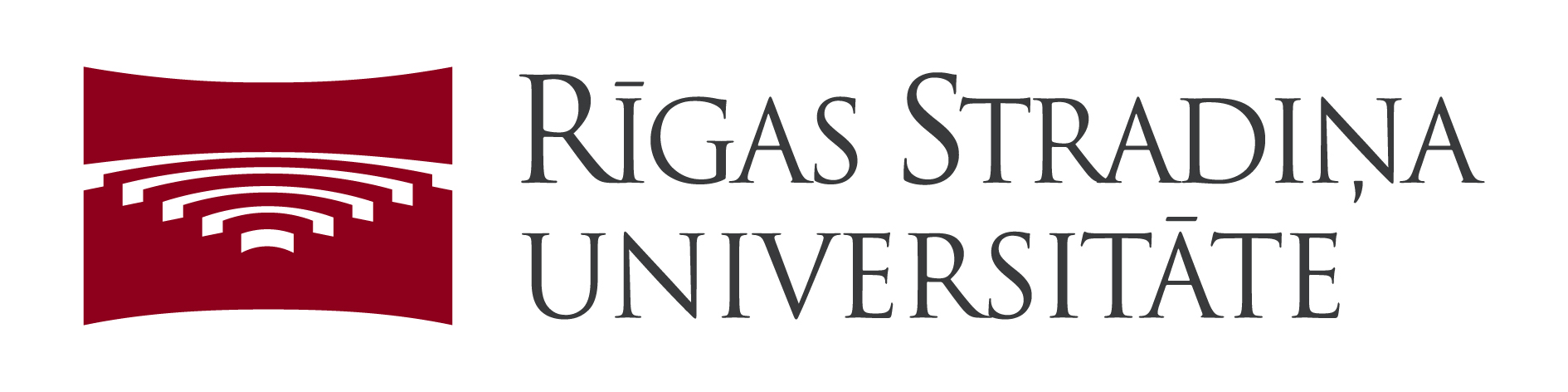 Teach- Back Method
Patients recalled < 50% of new concepts
 Physicians assessed understanding using teach-back 12% of time
 Use of teach-back was associated with good glycemic control
 Visits that assessed recall were not longer
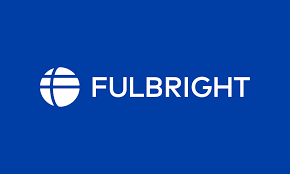 Audio taped visits – 74 patients, 38 physicians
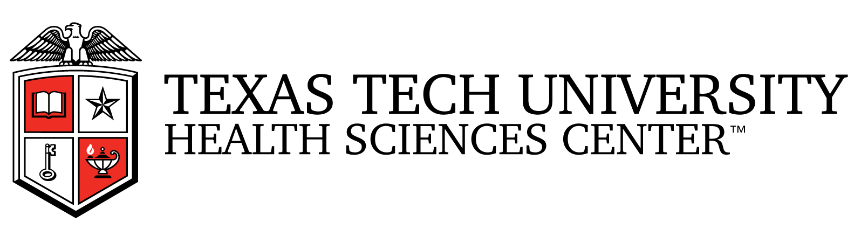 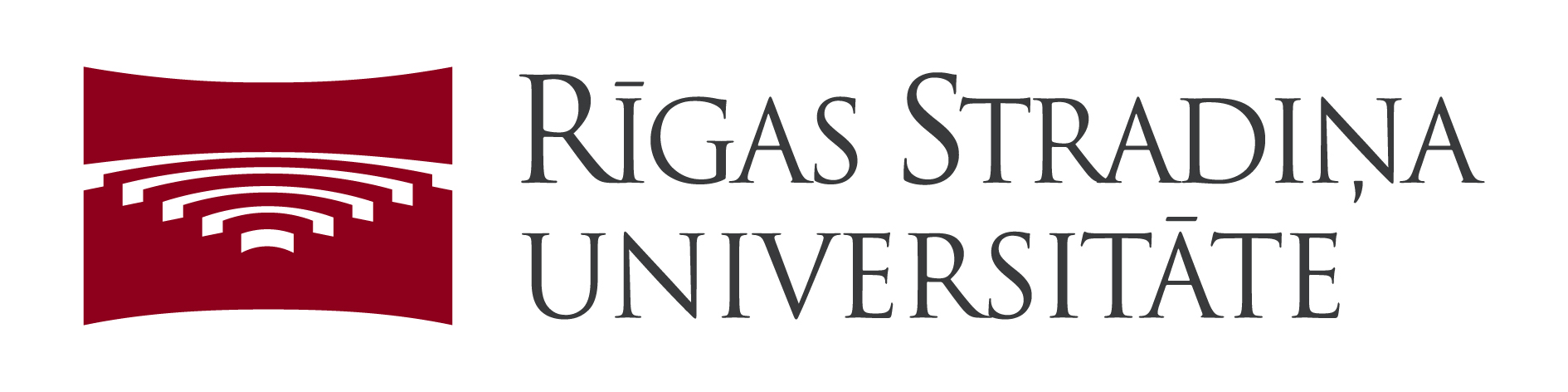 Teach-Back Method
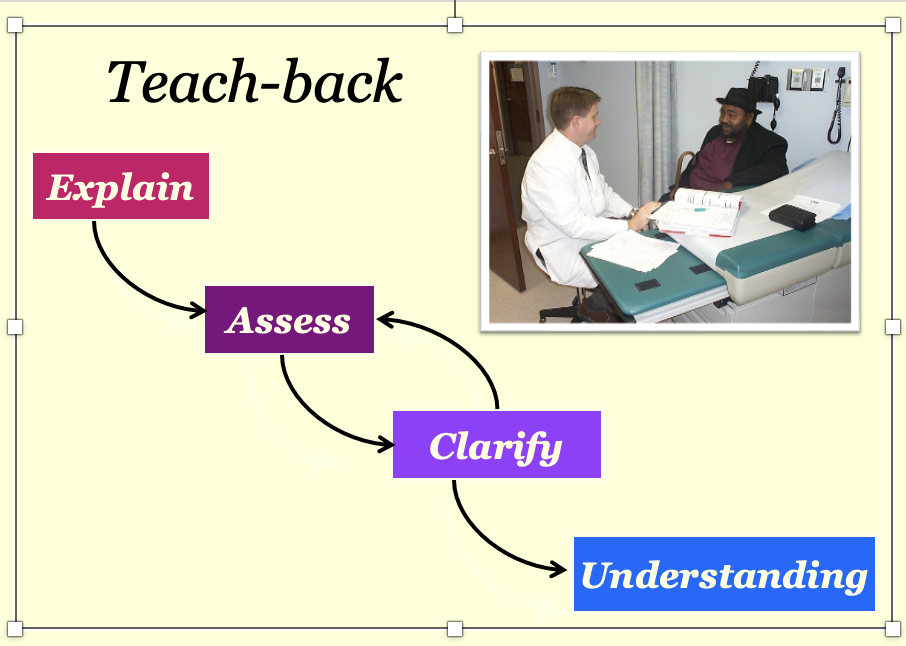 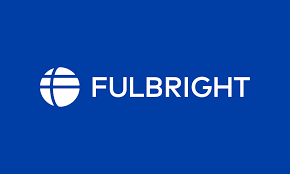 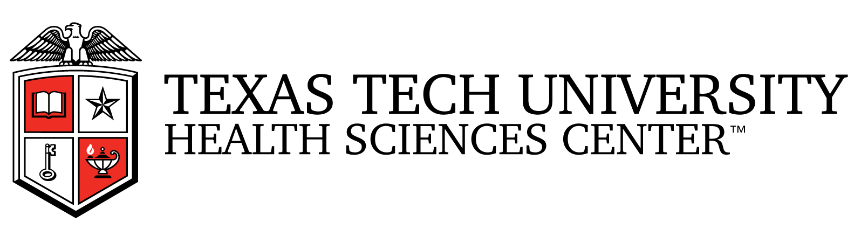 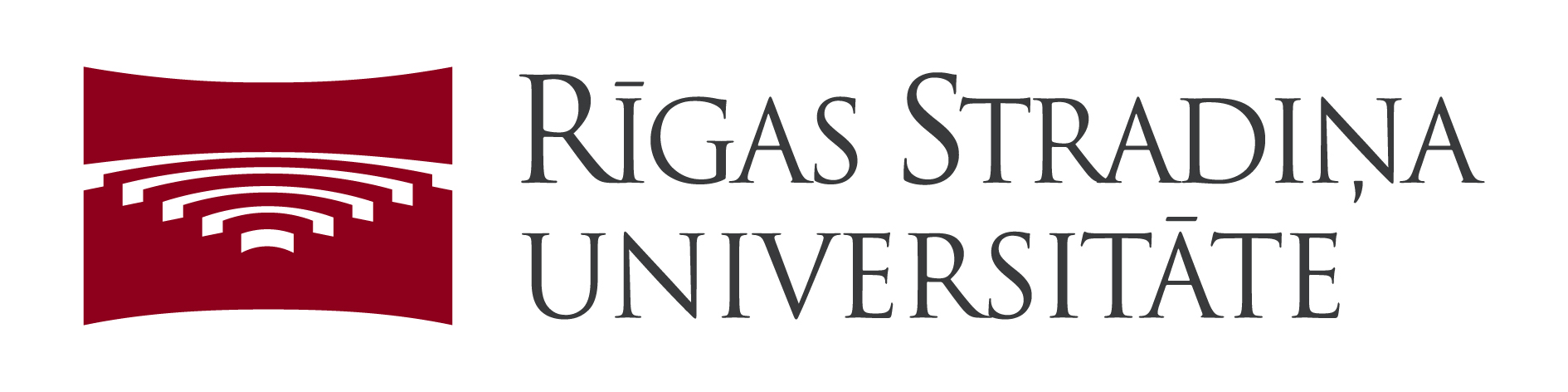 Patient Education
Written materials, when used alone, will not adequately inform.
Patients prefer receiving key messages from their clinician with accompanying pamphlets.
Focus needs to be “need-to-know” & “need-to do”
Patients with low literacy tend to ask fewer questions.
Bring a family member and medication to appointments.
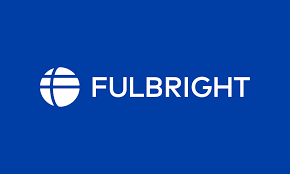 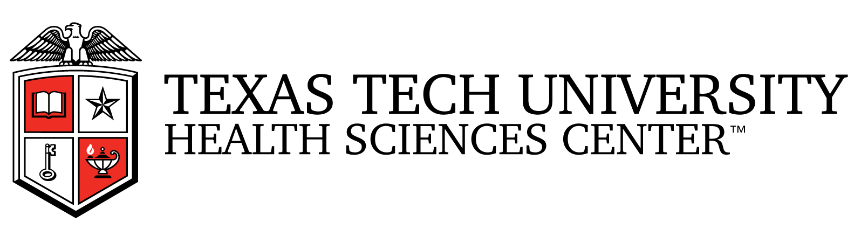 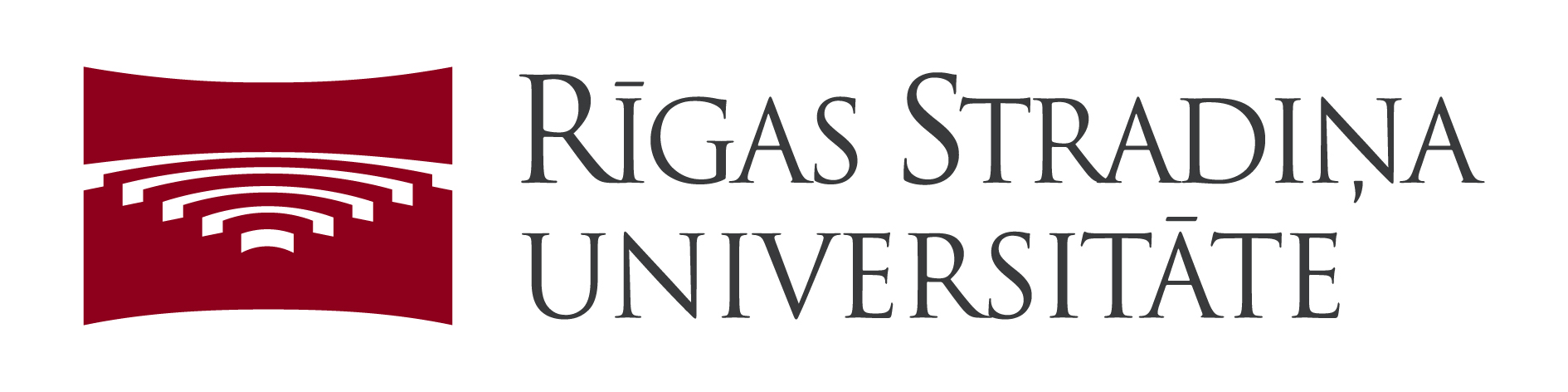 Summary
Describe the problem of health literacy in the US and Europe, 
Understand how levels of health literacy are determined, consequences of low health literacy and 
Explore strategies for designing, implementing and disseminating tailored health information for patient groups/populations with different levels of literacy and different cultural backgrounds.
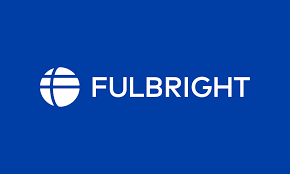 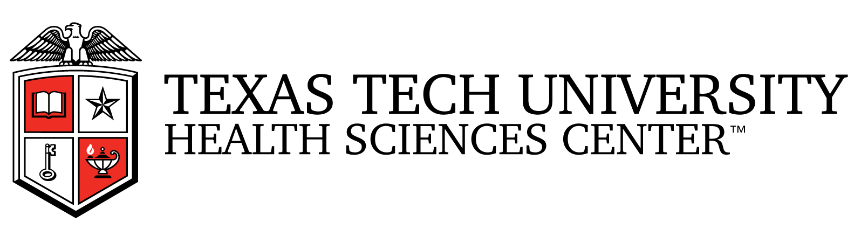 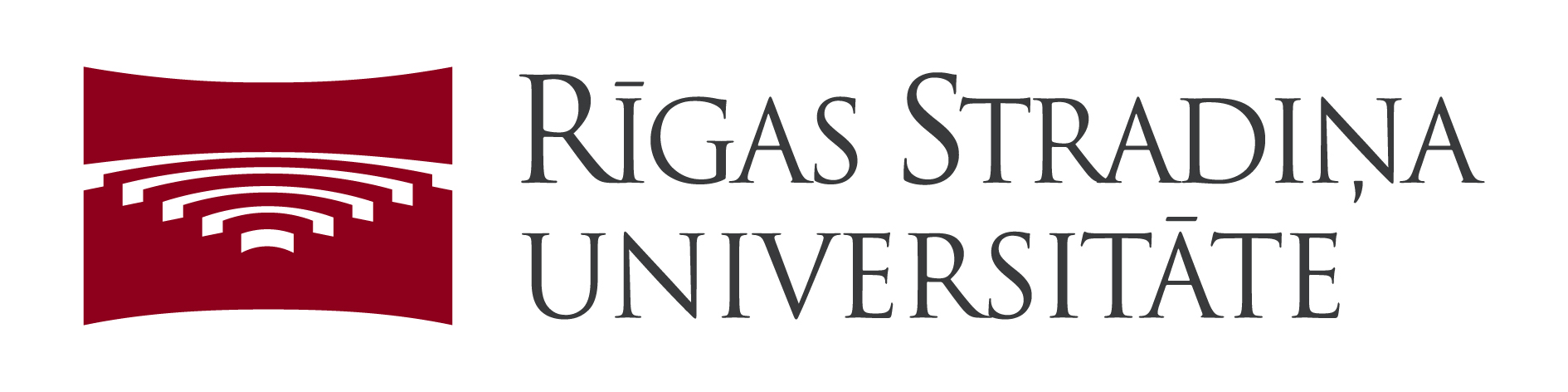 Conclusion
Strategies to Improve Understanding
Use plain language
Limit information (3-5 key points)
Be specific and concrete, not general
Demonstrate, draw pictures, use models
Repeat/summarize
Teach-Back (confirm understanding)
Be positive, hopeful, empowering
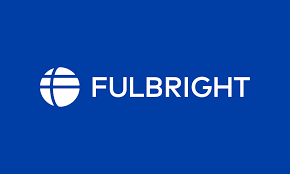 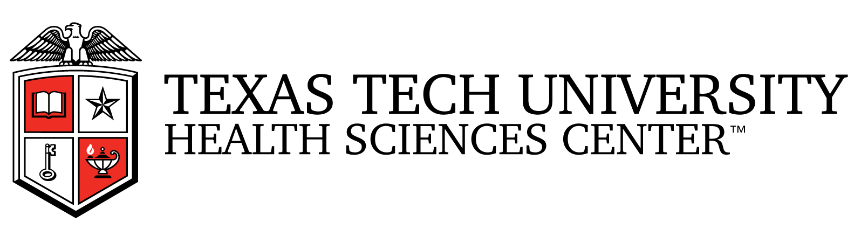 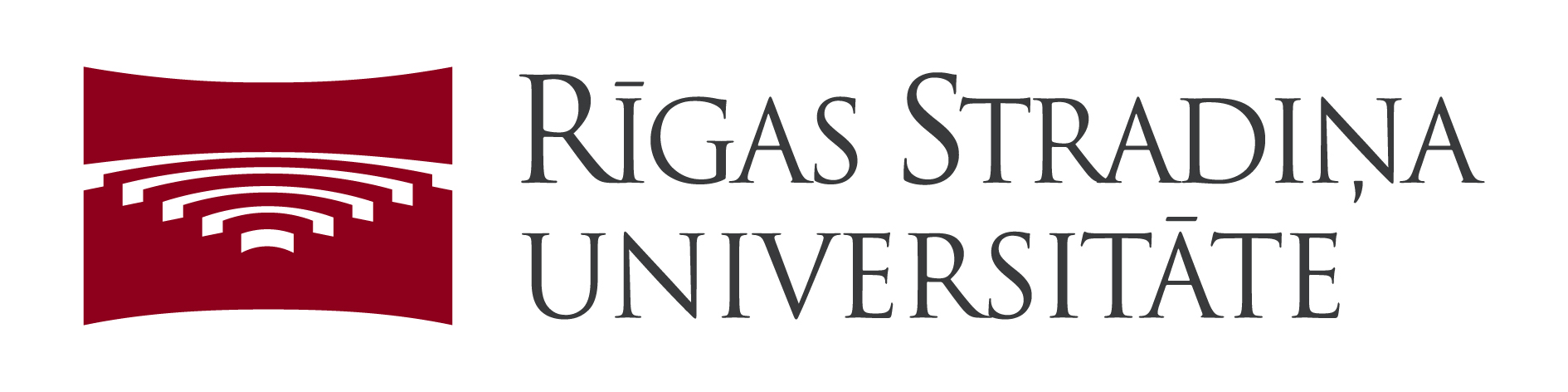 Just for Fun!
Health Resources and Services Association https://www.hrsa.gov/about/organization/bureaus/ohe/health-literacy/index.html
 
Centers for Disease Control https://www.cdc.gov/healthliteracy/learn/index.html

National Institutes of Health
https://www.nih.gov/institutes-nih/nih-office-director/office-communications-public-liaison/clear-communication/health-literacy
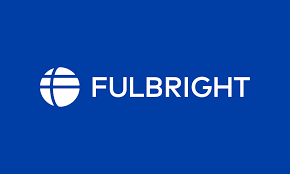 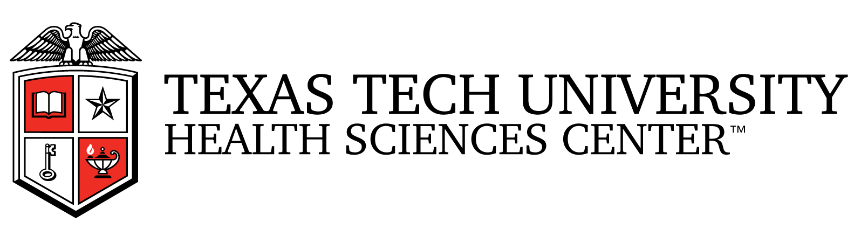 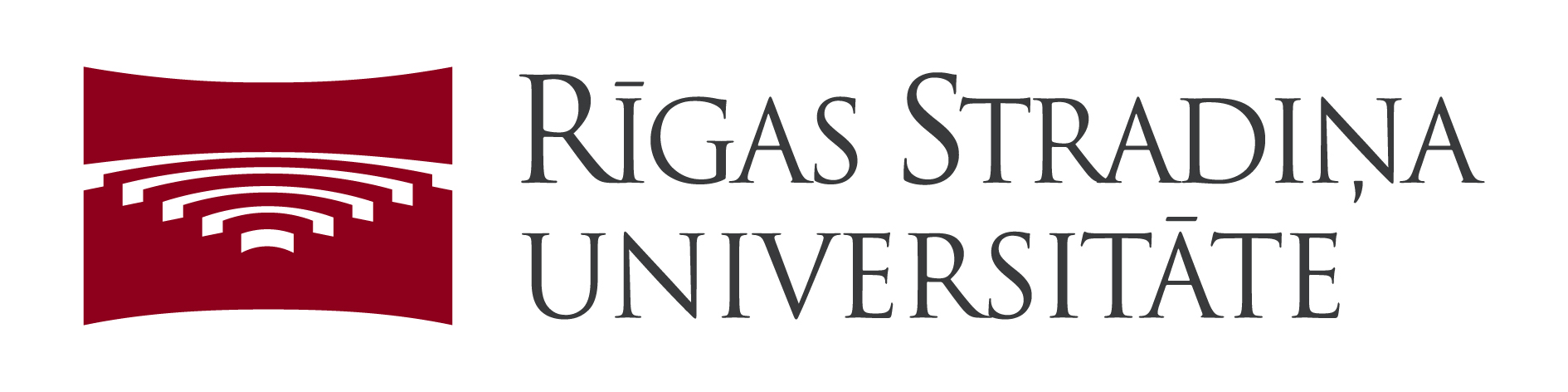 Food for Thought!
“If we could give every individual the right amount of
nourishment and exercise, not too little and not too much,
we would have found the safest way to health.”
- Hippocrates
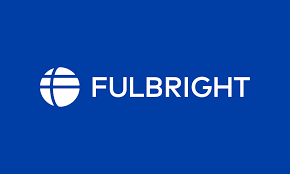 [Speaker Notes: Slide 40: Food for Thought!
A few more sources, but I have also added them directly to Sakai as a document titled: Module Outline. Go ahead and download this document for your reference.]
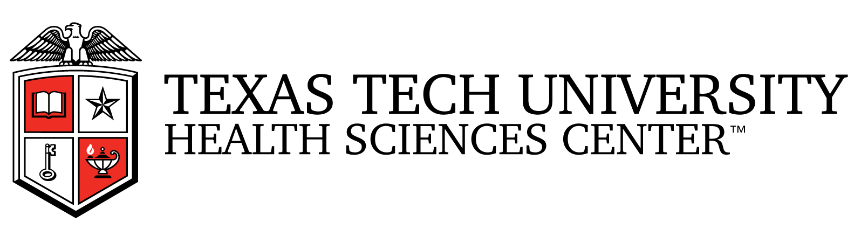 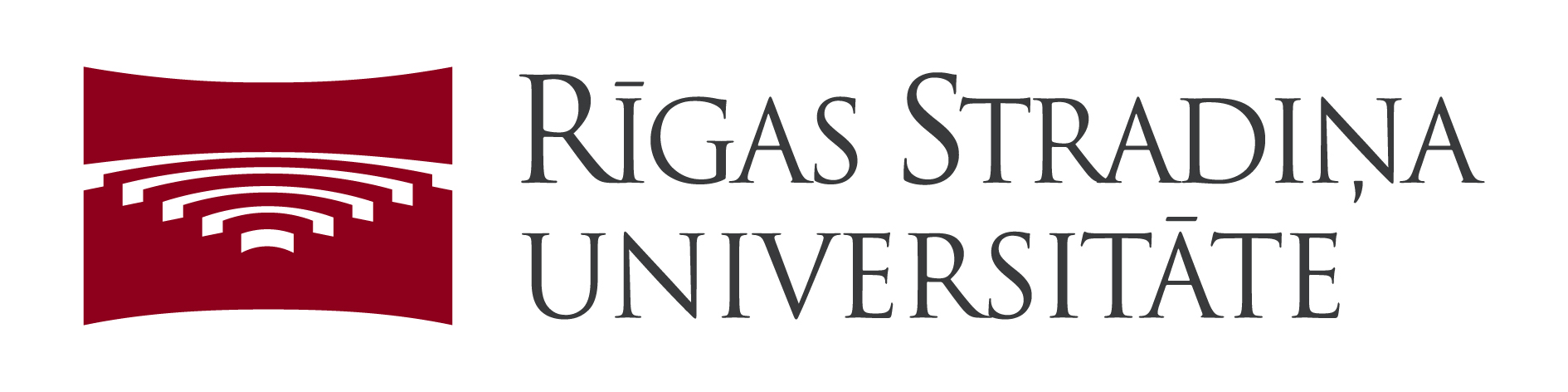 References
Please see Bibliography.
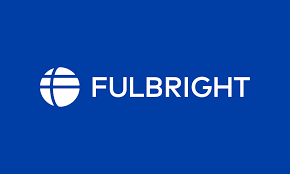 [Speaker Notes: Slide 41: References  
The References for this Module is your textbook, Introduction to Public Health.]
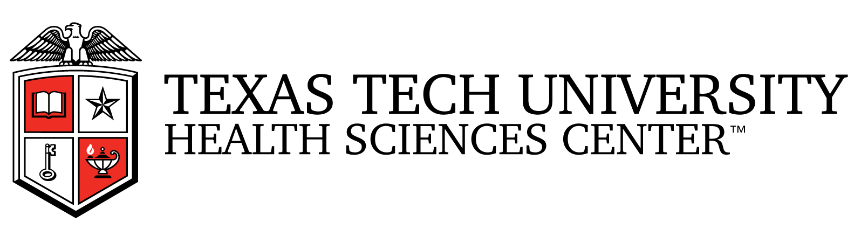 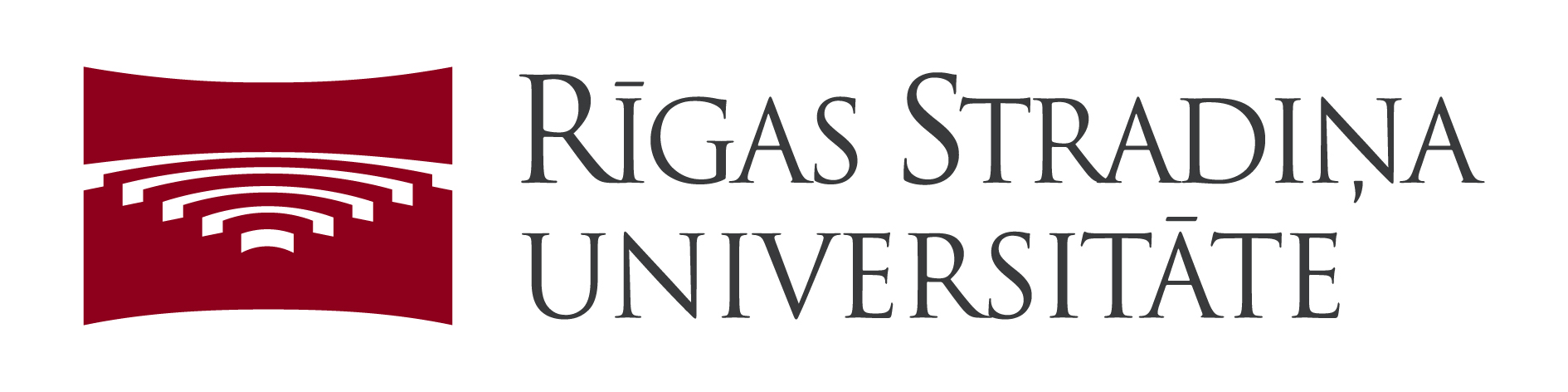 Thank You!
Questions? Please feel free to reach out to me with any questions, by email at: Courtney.queen@rsu.lv or courtney.m.queen@ttuhsc.edu
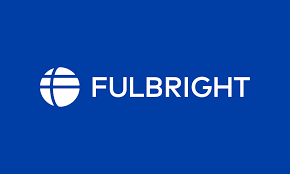 [Speaker Notes: Slide 42: Thank You! 
Thank You! If you have any questions, please feel free to reach out to me. You can find my contact information here, on this slide, and it is also on the syllabus. 
 
If you think that you might be interested in the Social and Behavioral Sciences professionally, then I have added a few good videos that explore the knowledge, skills, and abilities of someone who works as a social scientist in public health. 
 
Lastly, as a part of your Master’s in Public Health, you will take the course, Introduction to the Social and Behavioral Sciences. This course will give you a more in-depth experience about the theory and methods in the social sciences as they apply to public health, the tools and tricks, of the trade, and it is a course that I think you will find both fascinating and intriguing.]
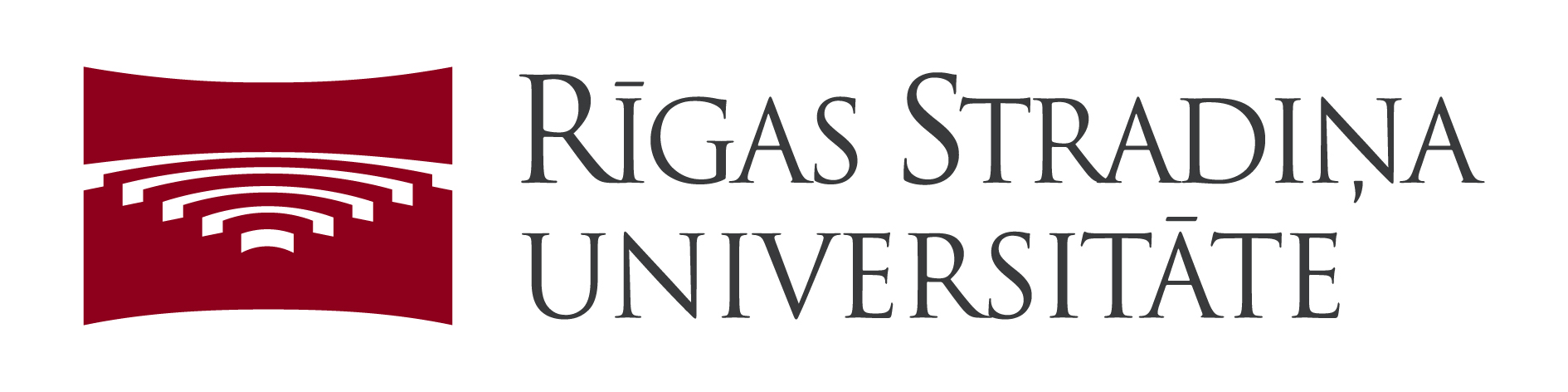 Final Slide.
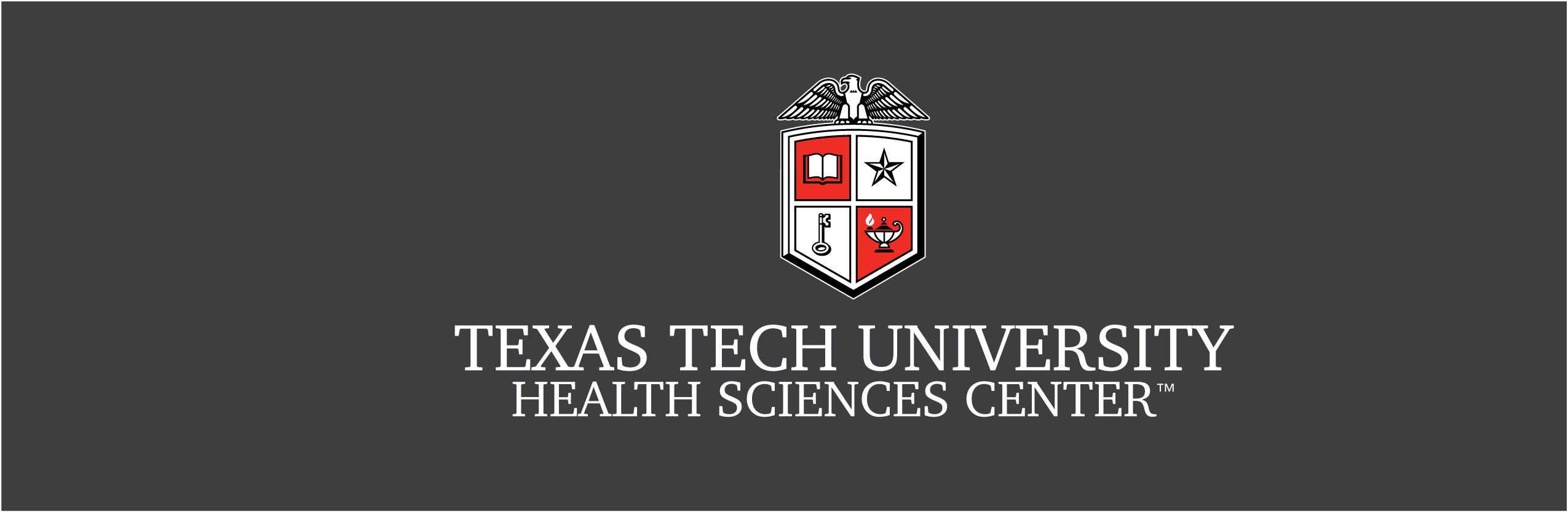 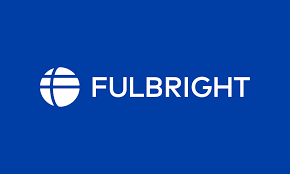 [Speaker Notes: Slide 32: Final Slide]